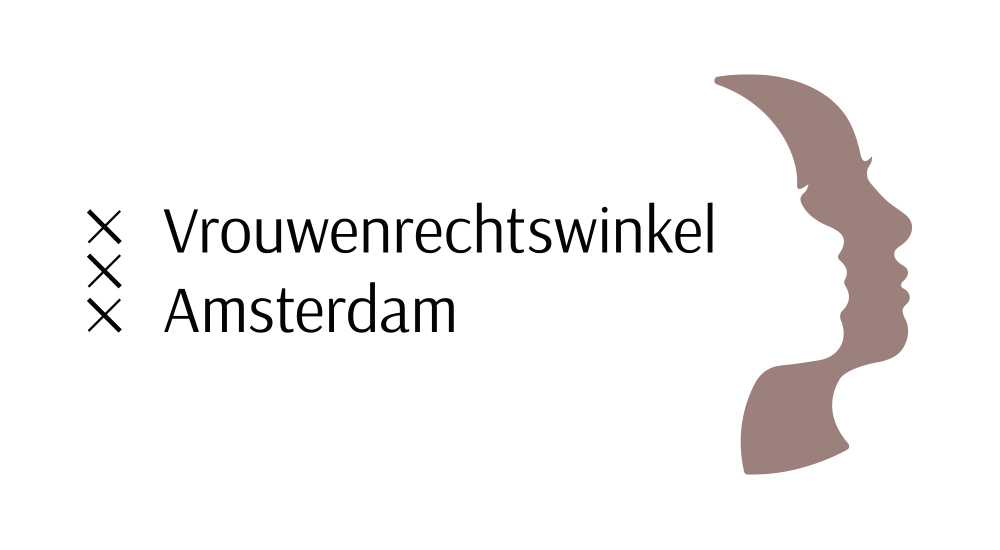 Vrouwenrechtswinkel
Wie zijn we?
Amsterdam Law Hub (Universiteit van Amsterdam)
Bureau Clara Wichmann
Waarom?
Wat doen we?
Wat hopen we te bereiken?
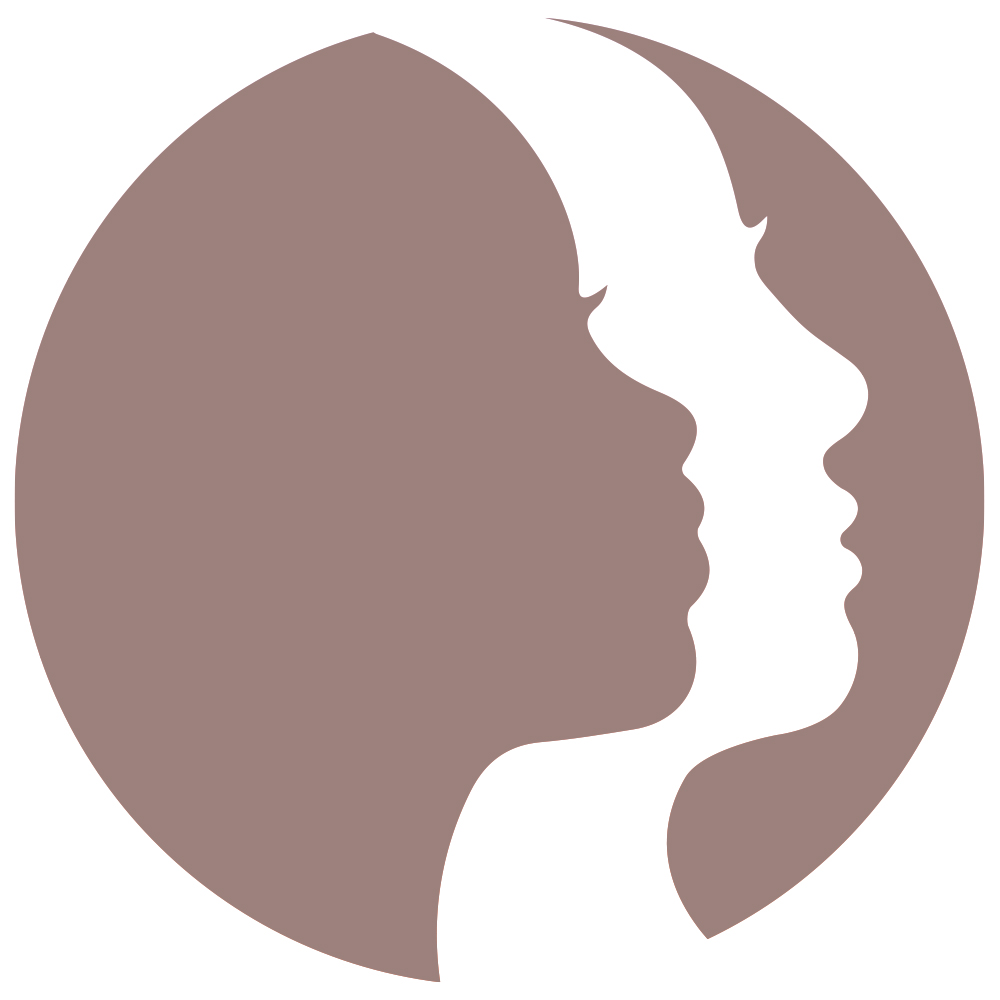 Talen
Talen: Nederlands, Spaans, Portugees, Turks, Arabisch (Marokkaans) Somalisch, Engels, Frans, Duits
Spreekuren: 	maandag 	13.00-16.00 
woensdag 	09.30-12.30
donderdag	18.00-21.00	

Inloop en vaste afspraken
Afspraken: via telefoon, email of website
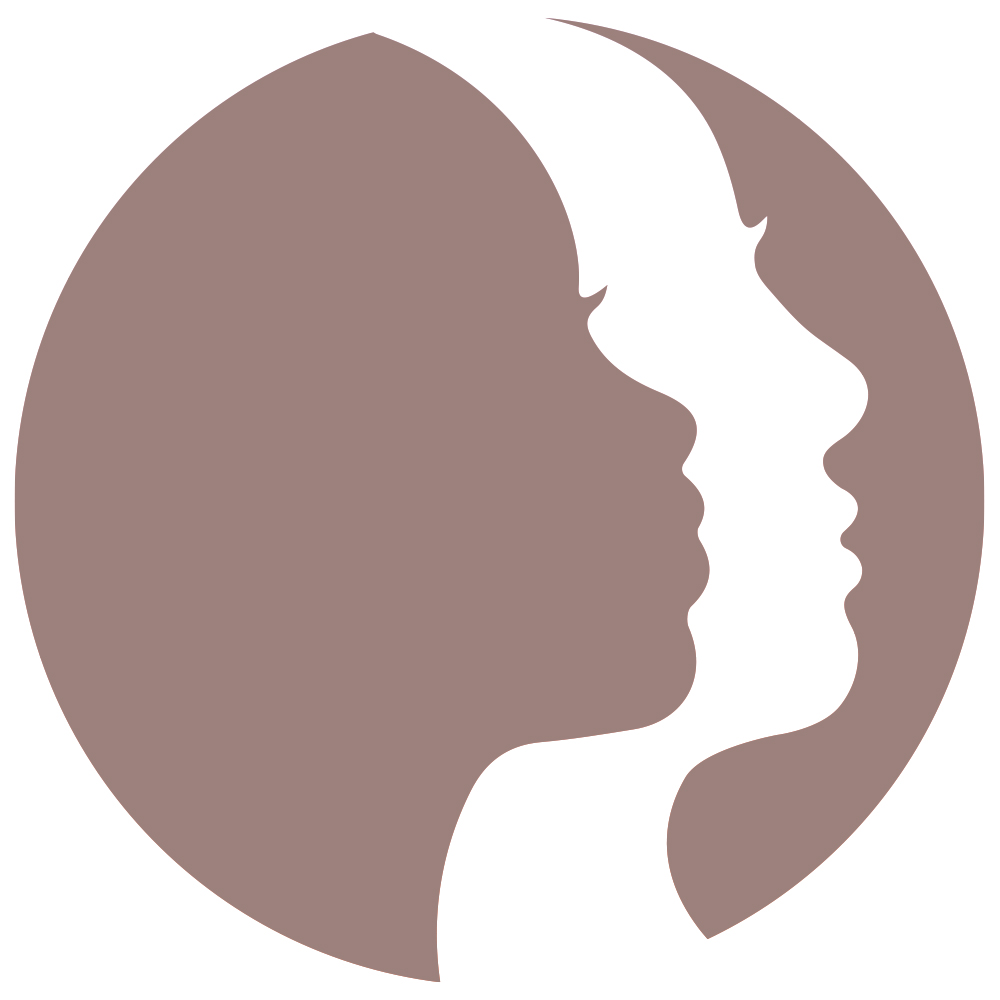 Communicatiemiddelen
Online: Social media (Facebook, Instagram), Website, Email, Telefoon, WhatsApp
Offline: posters, flyers, mond-op-mond
Ambassadeurs die de wijk ingaan om uitleg te geven en voorbeelden van problemen waarmee je recht kunt in de winkel
Buurtteams/sociale raadslieden
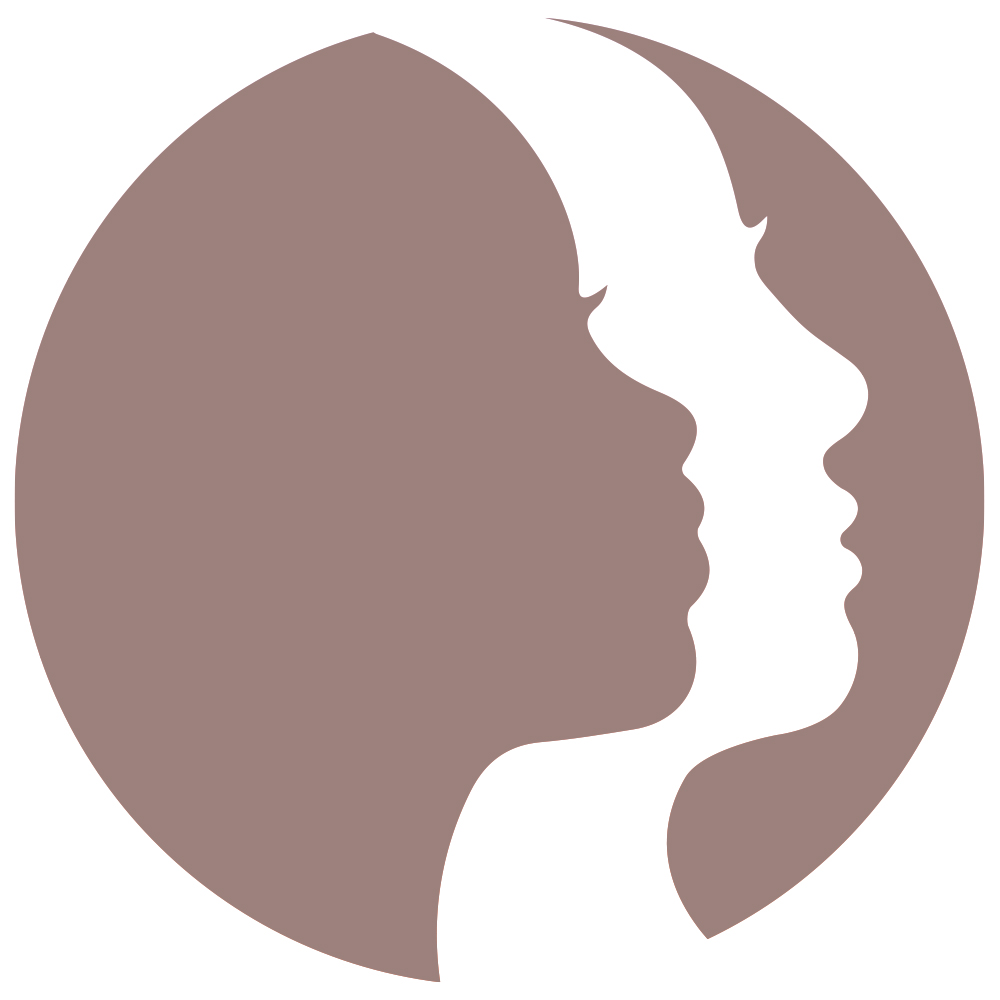 Vrouwenorganisaties
Verwijzende instanties helpen met communicatie
Warme overdracht en terugkoppelinh
Ervaringsdeskundigen

Pijplijn:
Uitwerking plan voor inzet ervaringsdeskundigen/tolken
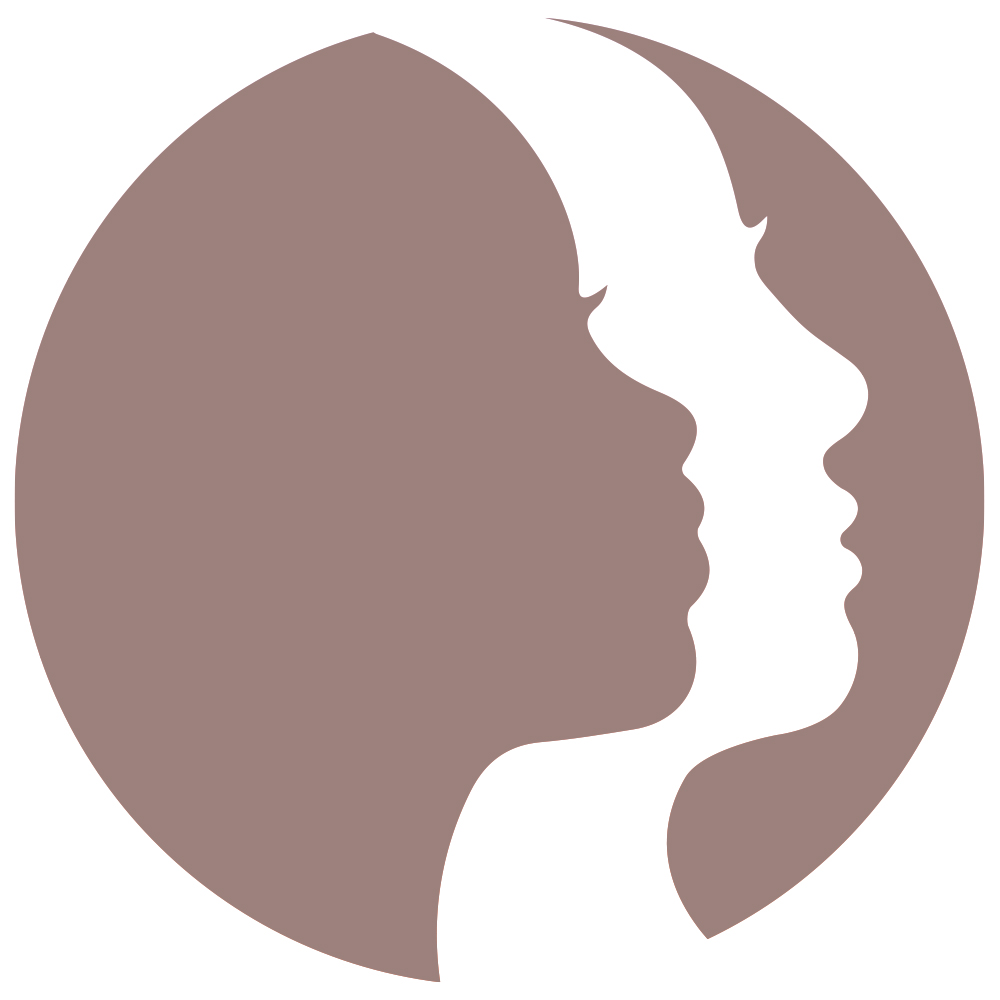 Thema-avonden
Survey
Huiselijk geweld / Kindermishandeling / Gedwongen achterlating / Vreemdelingenwet / Dak- en thuisloosheid / Echtscheidingen
In overleg met SPE
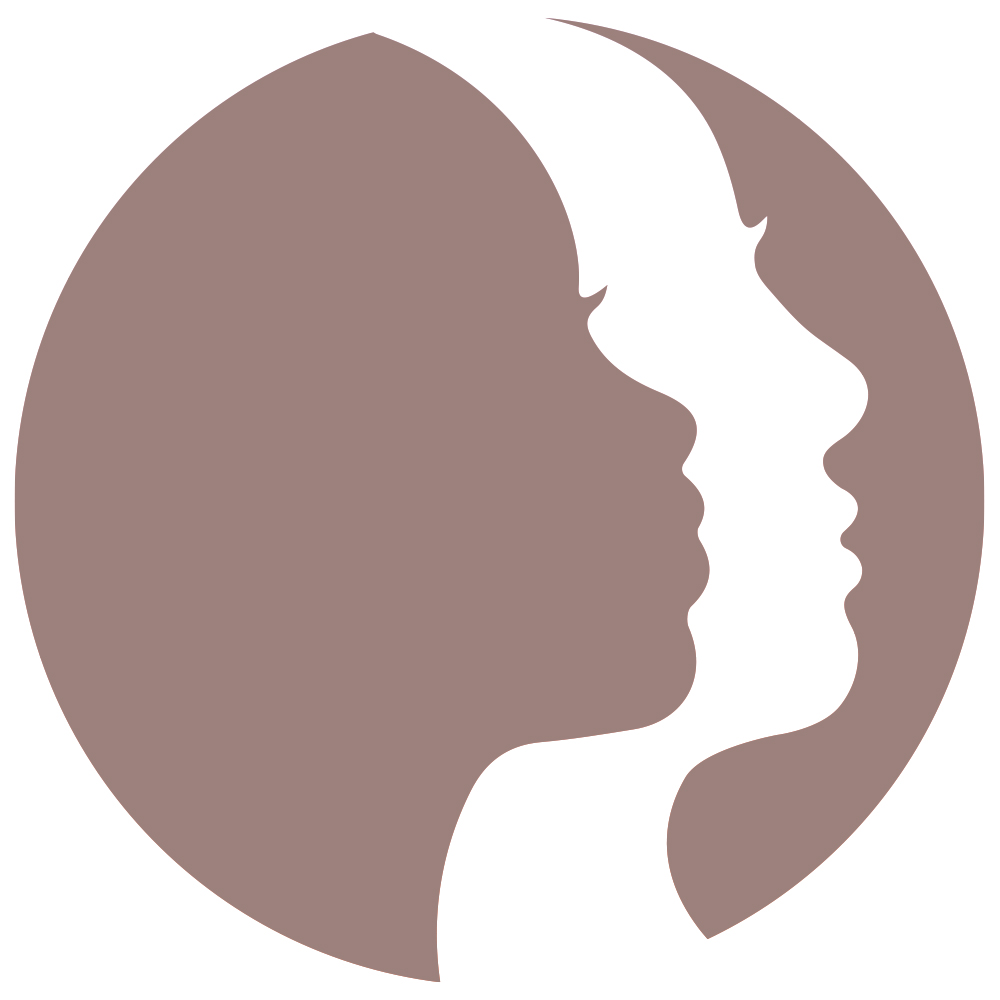 Casussen
Verblijfsrecht (niet verlengde verblijfsvergunningen, onzekerheid over rechtspositie na scheiding)
Scheidingen (dreiging van dakloosheid, van wie is het huis?, transnationale problemen)
Werkgerelateerd (zwangerschapsdiscriminatie,
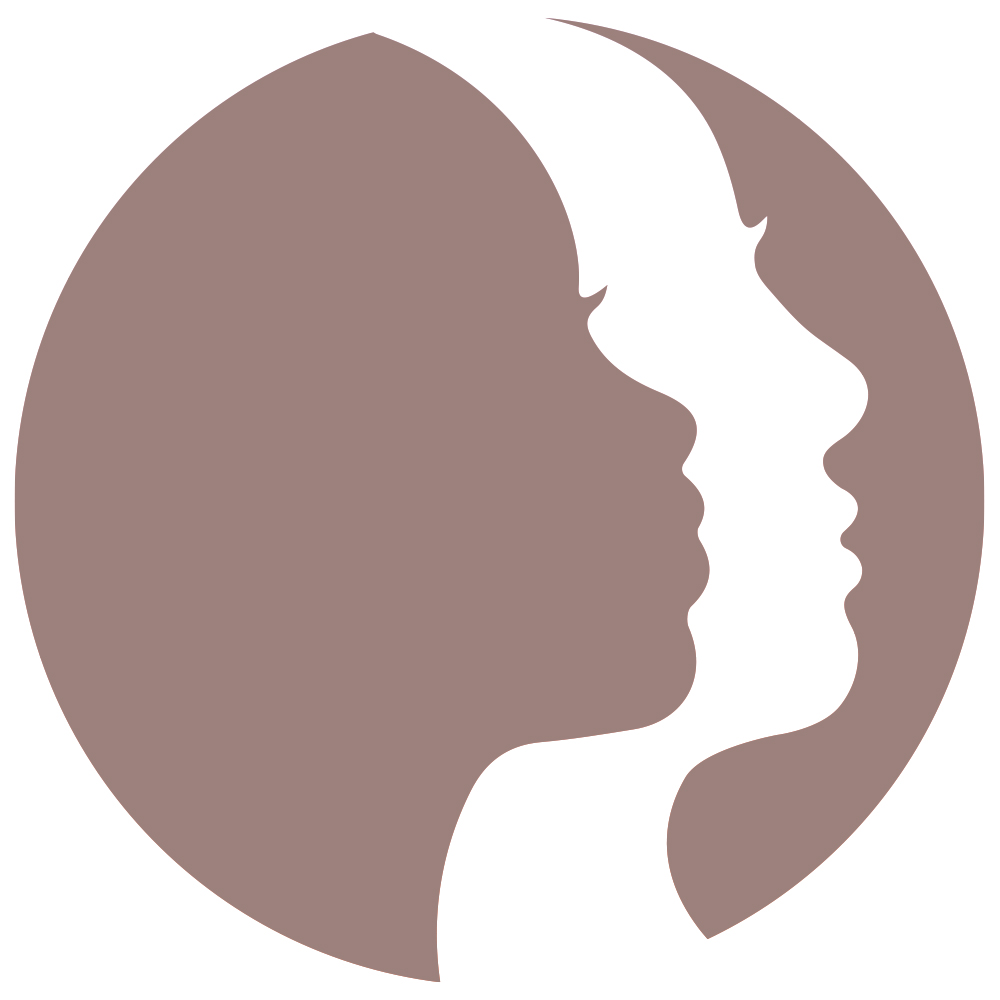